CHÓR LIRENKA
Historia chóru „Lirenka”	  	 na podstawie kronik 	pisana 1987-2016
„Śpiewajcie głosem, śpiewajcie sercem, śpiewajcie ustami, śpiewajcie swoim życiem”. 		
			Święty Augustyn
W marcu 1987 roku powołano  do życia zespół wokalny „Lirenka”, podtrzymując  tym samym przedwojenne tradycje śpiewacze w Nowej Wsi Wielkiej. Była to inicjatywa Pani Tekli Mosycz,              która pełniła funkcję przewodniczącej Klubu Seniora w Nowej Wsi Wielkiej. Prowadzony był przez dyrygenta Pana mgr Stanisława Szymczaka. Był to chór dwugłosowy żeński, składał się z 15 osób. Pierwszy publiczny występ miał miejsce 22 lipca, podczas akademiiw świetlicy w Nowej Wsi Wielkiej. 
	Od marca 1988 roku chór poprowadziła Pani                       mgr Marianna Andrysiak. Pod jej dyrygenturą zespół śpiewał                 na  4 głosy. Zmienił się diametralnie skład chóru, w jego szeregi wstąpili też  mężczyźni. Po latach świetności  dzieje chóru kończą na kartach pierwszej kroniki w listopadzie 1999 roku słowa podziękowań Pana Wojciecha Oskwarka – wówczas zastępcy wójta Gminy                (obecnie wójta), a wpis brzmiał tak: „Wiesz dobrze, że aby zdziałać                      coś wartościowego trzeba mieć własne życie, swój własny świat. Trzeba mieć mocny fundament przekonań, w coś gorąco wierzyć, czemuś gorąco służyć. Za tę wiarę i służbę na rzecz małej Ojczyzny,                 jaką  jest nasza Gmina serdecznie dziękuję.”
Na początku 2008 roku, dzięki inicjatywie i determinacji przewodniczącej Klubu Seniora Pani Barbary Krawiec, chór wznowił swoją działalność. Ponownie dyrygentem została Pani Marianna Andrysiak, wspierana  na początku przez 11 chórzystek. Kierowała ona zespołem do września 2013 roku.
 	W tym czasie chór występował podczas licznych gminnych uroczystości, reprezentował dwukrotnie Gminę w czasie Jarmarku Kujawsko-Pomorskiego w bydgoskim Myślęcinku, brał kilkakrotnie udział w Wojewódzkim Przeglądzie Artystycznego Ruchu Seniorów „ARS”            w Świeciu, koncertował w parafiach,  uczestniczył w Przeglądach Dorobku Twórczego Seniorów w Wąbrzeźnie, zaprezentował swój dorobek podczas III Koronowskich Impresji  Kulturalno-Kulinarnych w Koronowie oraz w czasie spotkań integracyjnych z zespołem „Brzozowiacy”   w Lubostroniu.
	Był dwukrotnie gościem honorowym podczas Powiatowego Festiwalu Kolęd i Pastorałek w Złotnikach Kujawskich.                                                                                                                             Od października 2013 roku zespół rozpoczął pracę z nowym dyrygentem Panem Edwardem Choncherą. Z uwagi na  dobór repertuaru, odmienny       od dotychczasowego stylu, chór zmienił swój status na zespół wokalny. Jednak jego działalność w takiej formie przetrwała tylko do czerwca 2014 roku.
Zespół wierny poprzednim tradycjom zapoczątkował nowy rozdział swojej działalności od września 2014 roku. Dyrygentem chóru została absolwentka Akademii Muzycznej w Bydgoszczy Pani               mgr Joanna Godziemba, kierując 18 osobowym składem żeńskim. 	Dzięki jej umiejętnościom i zaangażowaniu chór obecnie opracowuje partie dwu i trzygłosowe z klasyki utworów chóralnych, doskonali pracę w zakresie emisji głosu, co widoczne jest                        w harmonijnym współbrzmieniu. W ciągu dwuletniej współpracy chór wystąpił m.in.  podczas gminnych imprez i uroczystości, w Koncercie Solidarnościowym w Bydgoszczy oraz w sąsiednich  gminach, integrują   się z działającymi na ich terenie zespołami muzycznymi. Podczas uroczystości w dniu 11 listopada 2015 roku  Pan Wojciech Oskwarek    - wójt Gminy wręczył siedmiu, najstarszym stażem chórzystkom, pamiątkowe nagrody, dziękując za długoletnią działalność na rzecz promocji Gminy. Obecnie do chóru  „Lirenka” uczęszcza 15 pań.
1987 ROK
2016 ROK
CHÓR LIRENKA
Dawniej
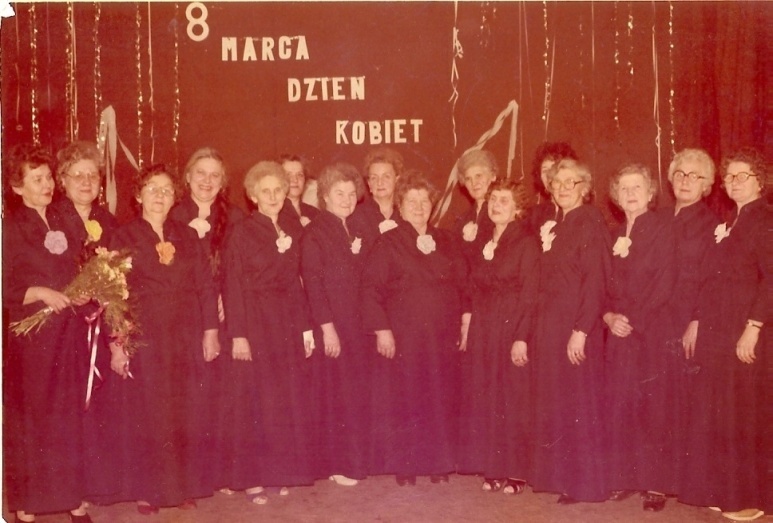 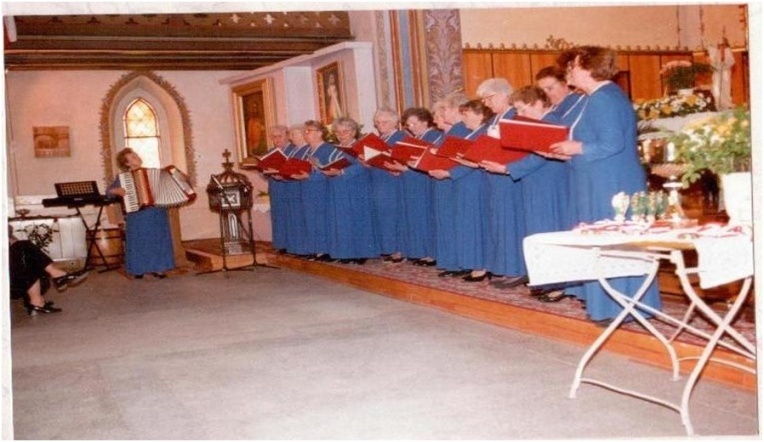 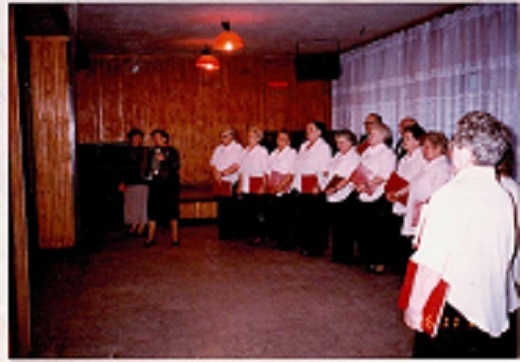 Dziś
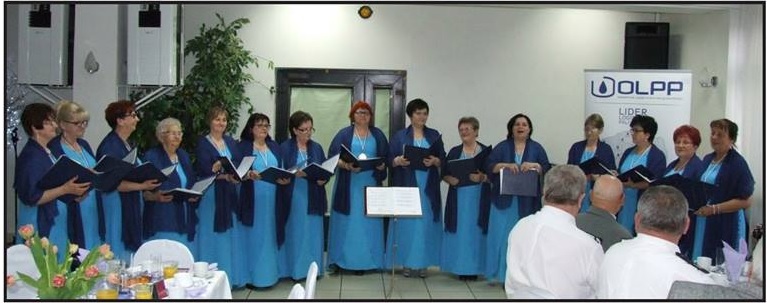 Święto Seniora w Przedszkolu          Stokrotka w Nowej Wsi Wielkiej 			22 stycznia 2009 rok
Pierwsza rocznica 	wznowienia działalności chóru 		       22 kwietnia 2009 rok
IV PRZEGLąD  POLSKIEJ PIEŚNI PATRIOTYCZNEJ I ŻOŁNIERSKIEJ 16 MAJA 2009 ROK  W WITOSŁAWIU GMINA MROCZA
JARMARK KUJAWSKO - POMORSKI W MYŚLĘCINKU 		20 WRZEŚNIA 2009 ROK
OTWARCIE  zmodernizowanej PRZYCHODNI  W NOWEJ WSI WIELKIEJ 	 17 PAŹDZIERNIKA 2009 ROK
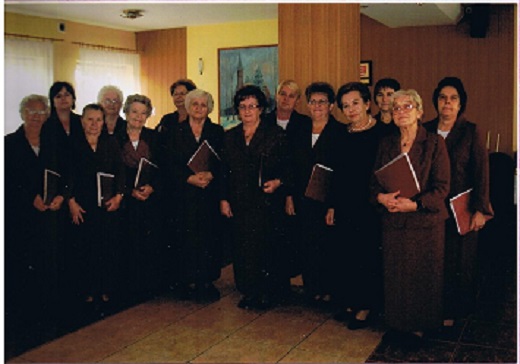 OPRAWA MSZY ŚWIĘTEJNIEDZIELA MIŁOSIERDZIA BOŻEGOW KOŚCIELE NIEPOKALANEGO POCZĘCIA NAJŚWIETSZEJ MARYI PANNY W NOWEJ WSI WIELKIEJ11 KWIETNIA 2010 ROK
OTWARCIE  ŚWIETLICY  ŚRODOWISKOWEJ  			W TARKOWIE  GÓRNYM 					GMINA ZŁOTNIKI  KUJAWSKIE			   			11 WRZEŚNIA 2010 ROK
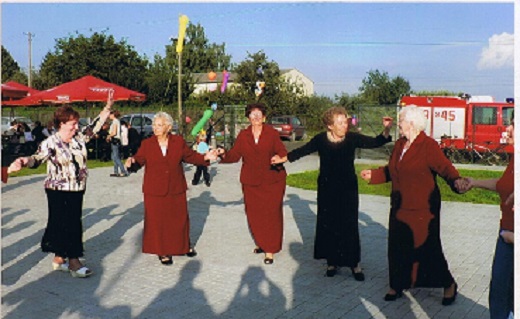 ŚWIĘTO TRZECH KRÓLI WIECZÓR KOLĘDW GMINNYM OŚRODKU KULTURYW NOWEJ WSI WIELKIEJ6 STYCZNIA 2011 ROK
JUBILEUSZ 50 LECIA POŻYCIA MAŁŻEŃSKIEGO 		W GMINNYM OŚRODKU KULTURY                               			W NOWEJ  WSI  WIELKIEJ 			25 CZERWCA 2011 ROK
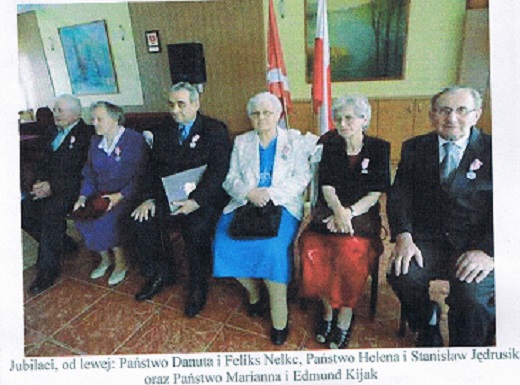 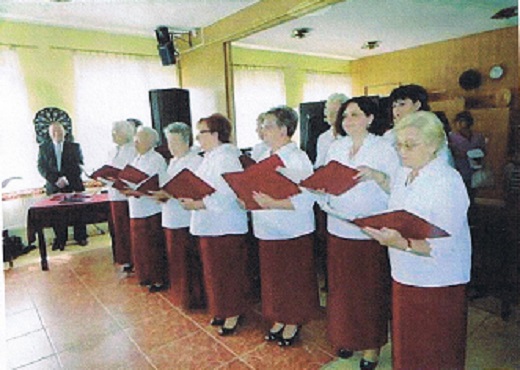 WIZYTA W RECHCIE  U KSIĘDZA PROBOSZCZA   			          PRZEMYSŁAWA TABACZKI		        28 SIERPNIA 2011 ROKU
OGÓLNOPOLSKI PRZEGLĄD TWÓRCZOŚCI SENIORÓW  W DOMU KULTURY W WĄBRZEŹNIE 15 PAŹDZIERNIKA 2011 ROK
KARNAWAŁOWE SPOTKANIE W PRZEDSZKOLU „STOKROTKA”  W NOWEJ WSI WIELKIEJ                                             1 LUTY 2012 ROK
III     KORONOWSKIE IMPRESJEKULTURALNO- KULINARNA21 KWIETNIA 2012 ROK
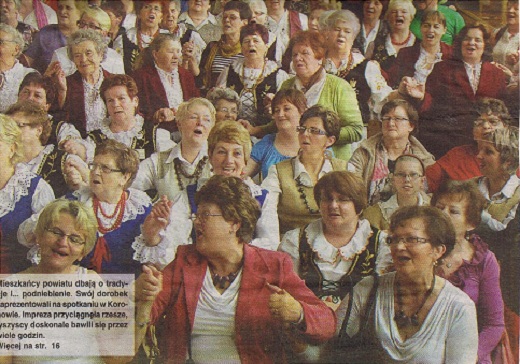 KONCERT SZTANDAROWY  W SZKOLE PODSTAWOWEJ                                       IM. MARII KONOPNICKIEJ  W NOWEJ WSI WIELKIEJ  			19 MAJA 2012 ROK
WIZYTA PRYMASA POLSKIJÓZEFA KOWALCZYKAW PARAFII NIEPOKALANEGO POCZĘCIANAJŚWIETSZEJ MARYI PANNYW NOWEJ WSI WIELKIEJ31 MAJA 2012 ROK
OGÓLNOPOLSKI PRZEGLĄD ARS BYDGOSZCZ 13 WRZEŚNIA  2012 ROKNOWE STROJE CHÓRU
XV OGÓLNOPOLSKI PRZEGLĄD DOROBKU SENIORÓW w Wąbrzeźnie	13 PAŹDZIERNIKA 2012 ROK
LIRENKI W LUBOSTRONIU 	2 LUTEGO 2014 ROK
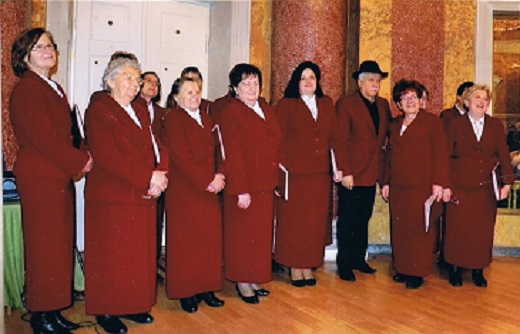 Podziękowania 
za długoletnią działalność
w chórze
święto odzyskania niepodległości 		                    11 listopada 2015 rok
II BAL „POD ŚLEDZIKIEM” W GMINNYM OŚRODKU KULTURY W NOWEJ WSI WIELKIEJ7 LUTY 2016 ROK
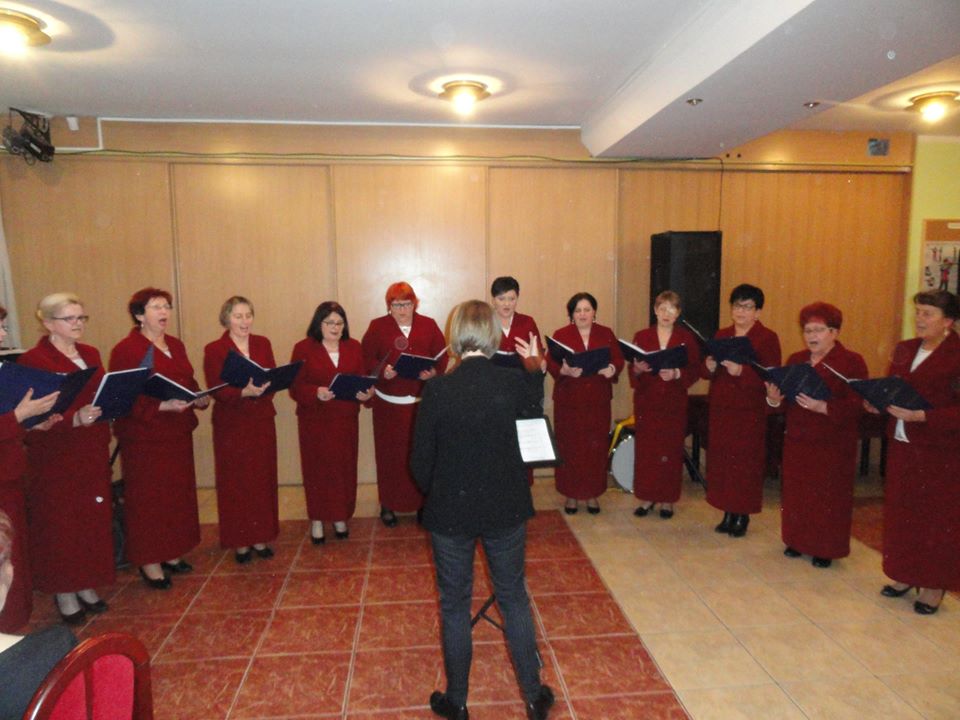 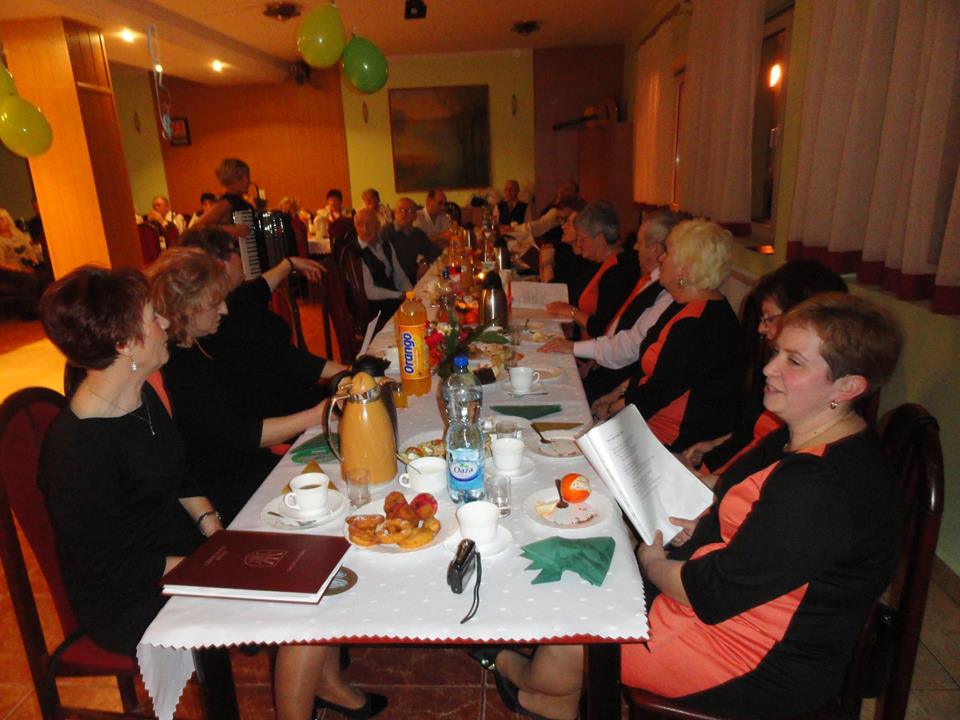 I POWIATOWY PRZEGLĄD CHÓRÓW i ZESPOŁÓW WOKALNO INSTRUMENTALNYCH W BRZOZIE ORGANIZATOR GMINNY OŚRODEK KULTURY W NOWEJ WSI WIELKIEJ
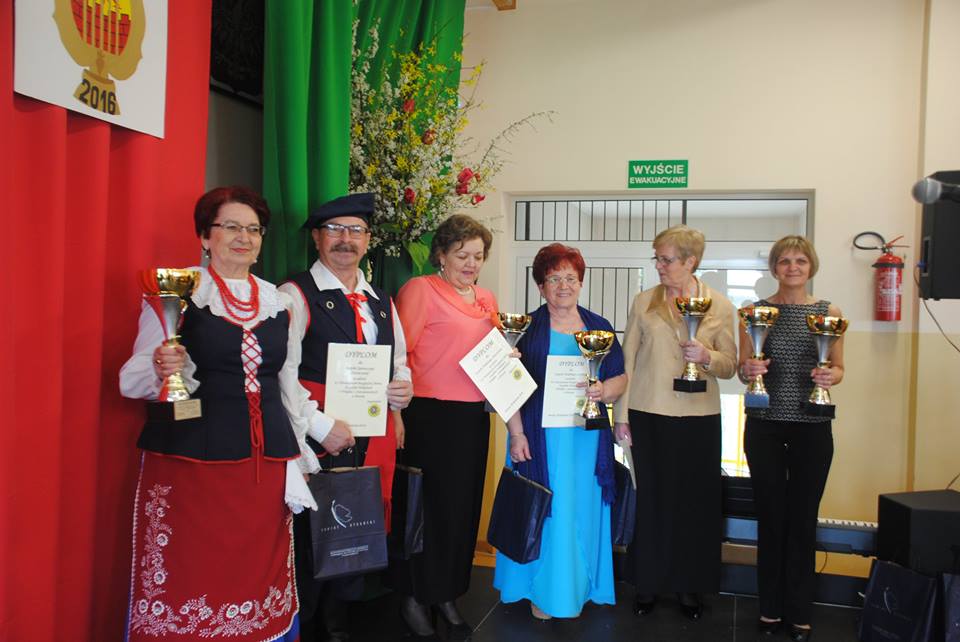 30- lecie Klubu Seniora WRZOS
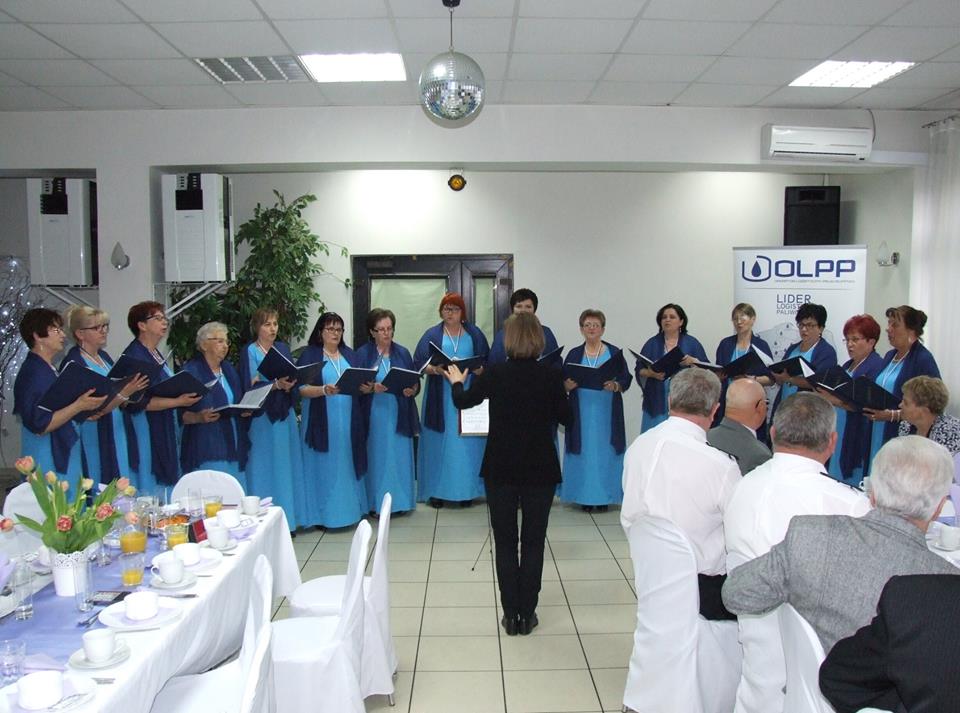 SPOTKANIE INTEGRACYJNE Z ZESPOŁEM BRZOZOWIACY W LUBOSTRONIU 		17 KWIETNIA 2016 ROK
FILM LUBOSTROŃ 2016
FILM LUBOSTROŃ 2016
cdn